RDMA with PMEMSoftware mechanisms for enabling access to remote persistent memory
Chet DouglasIntel Corporation
RDMA with PMEM - Agenda
Problem statement
Platform HW Background
Visibility vs Durability
Local Node Data Durability Considerations
Remote Node Data Durability Consideration
“Appliance Method” for Remote Data Durability
“General Purpose Server Method” for Remote Data Durability
Modeling SW Latencies for Remote Data Durability
Performance Tradeoffs & Durability Mechanism Pros/Cons
Future Considerations
Takeaways
2
RDMA with PMEM – Problem Statement
Current RDMA HW and SW solutions do not take persistent memory (pmem) in to account and do not have an explicit mechanism for forcing RDMA Writes to remote pmem to be durable (power fail atomic) 
HA and HPC pmem Use Cases require writes to remote memory between compute nodes utilizing RDMA to support remote data base log updates, remote data replication, etc
In the short term, SW only modifications are possible to make RDMA SW Applications persistent memory aware and to force written data to be persistent (this slide deck)
In the longer term, industry wide enabling through standards organizations is required to have specific vendor agnostic mechanisms for utilizing persistent memory with RDMA, requiring HW and SW changes (See Tom Talpey’s session)
3
RDMA with PMEM – HW Background
ADR - Asynchronous DRAM Refresh
Allows NVDIMMs to save DRAM contents to flash on power loss
ADR Domain – All data inside of the domain is protected by ADR and will make it to pmem before supercap power dies.  The integrated memory controller (iMC) is currently inside of the ADR Domain.
IO Controller
Controls IO flow between PCIe devices  and Main Memory
“Allocating write transactions”
PCI Root Port will utilize write buffers backed by cache
Data buffers naturally aged out of cache to main memory
“Non-Allocating write transactions”
PCI Root Port Write transactions utilizebuffers not backed by cache
Forces write data to move to the iMC without cache delay
Enable/Disable via BIOS setting
DDIO – Data Direct IO
Allows Bus Mastering PCI & RDMA IO to move data directly in/out of LLC Core Caches
Allocating Write transactions will utilize DDIO
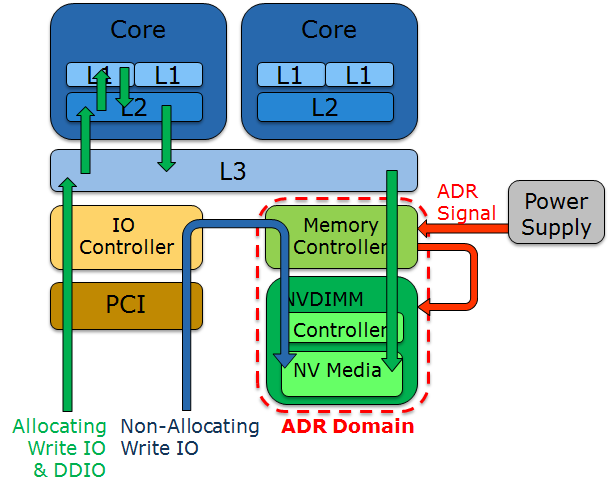 4
RDMA with PMEM – Visibility vs Durability
Write Data Visibility Point – Once data makes it out of the IO controller, HW makes the data visible to all caches and cores, independent of DRAM or NVDIMM devices
Write Data Durability Point – Typically data is not considered durable until it has been successfully written by the Memory Controller to persistent media
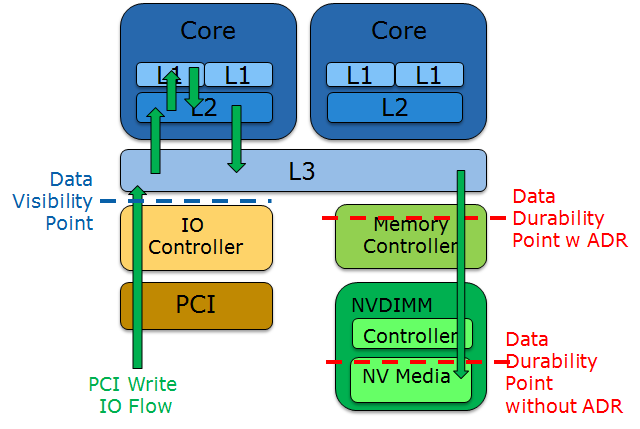 5
RDMA with PMEM – Local Node Data Durability Considerations
First, Write Data must be flushed from CPU caches to the Memory Controller and optionally invalidated
Second, Write Data in the Memory Controller must be flushed to pmem
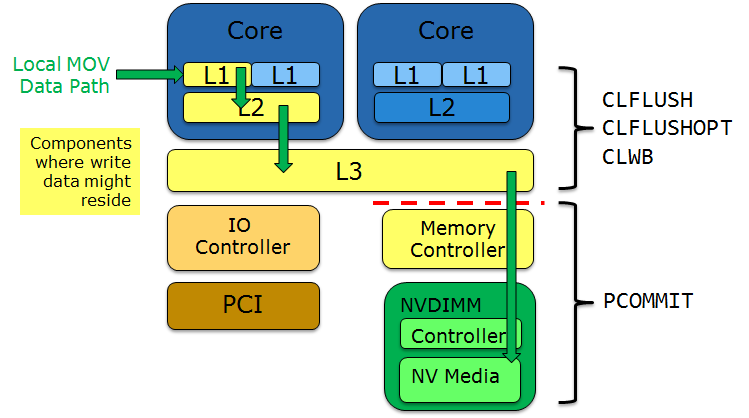 RDMA with PMEM – Remote Node Data Durability                                                    Considerations
Same steps to make write data durable on a local node, must be followed on a remote Target node
Signal to make data durable does not need to come from the Initiator node
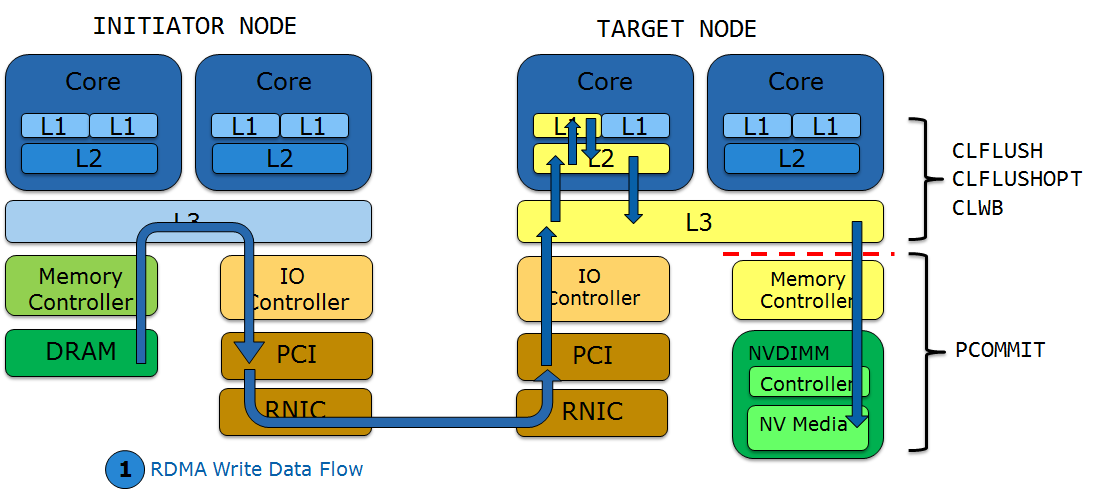 RDMA with PMEM – “Appliance” Durability Mechanism
Use Non-Allocating Writes for the remote Target node RNIC to bypass CPU caches – Target node does not need to issue CLFLUSHOPTs
Follow a number of RDMA Writes with an RDMA Read at the point SW wishes to make data durable – Flushes PCI and Memory Controller pipelines
Utilize ADR so Target node does not need to issue PCOMMIT
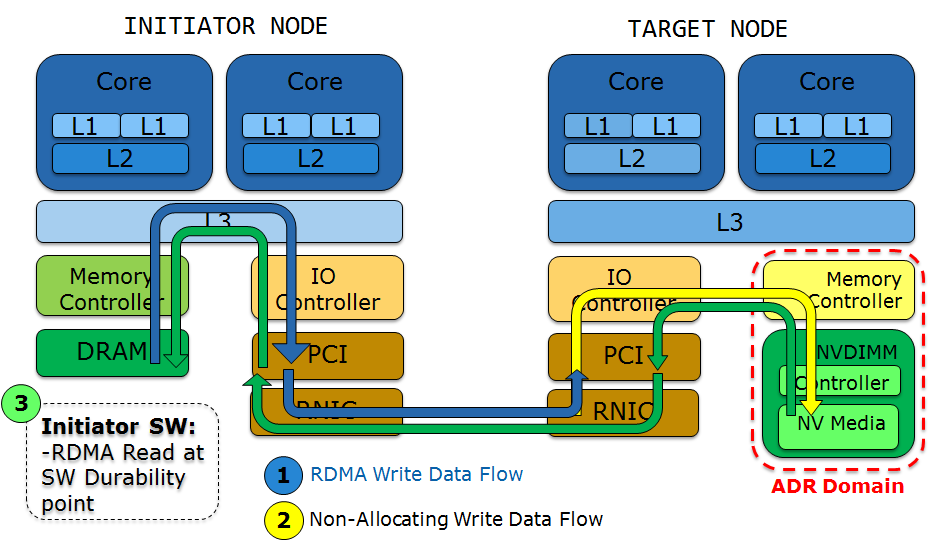 RDMA with PMEM – “General Purpose Server” Durability Mechanism
Use default platform configuration & allocating write flows
Initiator SW issues RDMA Send at SW Durability Point and passes list of cache lines to make durable
Target SW Interrupt Handler is interrupted and issues CLFLUSHOPT for each cache line in the list to push data in to the Memory Controller followed by PCOMMIT to force write data to pmem media
Target SW InterruptHandler issues RDMA Send back to the Initiator SW to complete the synchronous handshake
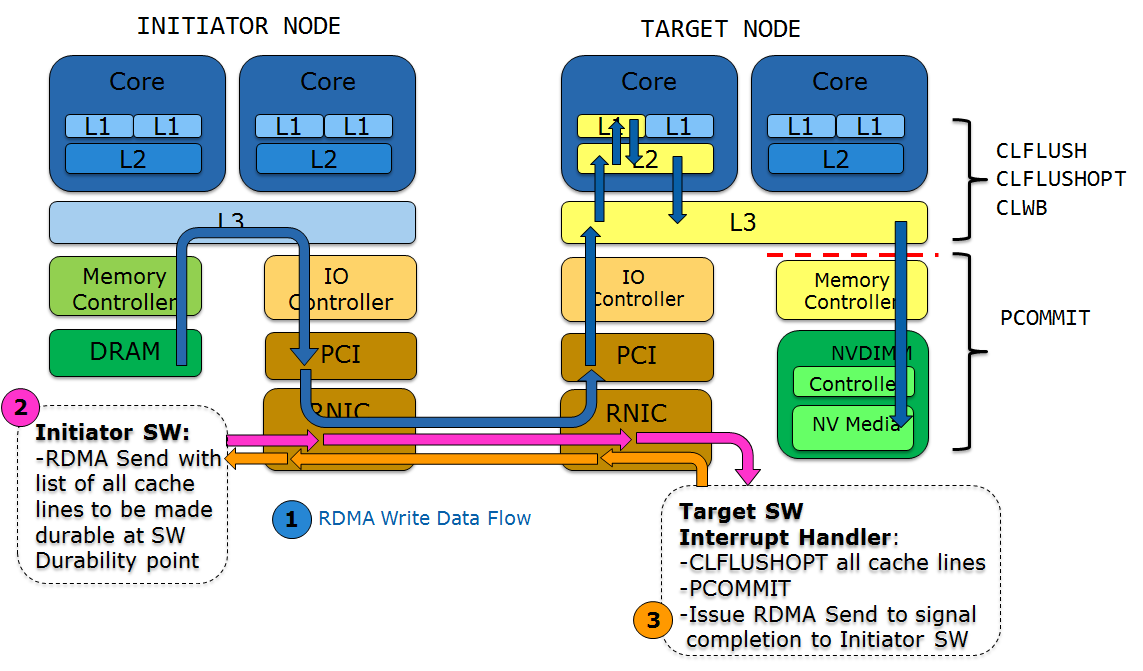 RDMA with PMEM – Modeling SW Latencies for                                                Remote Durability Mechanisms
CLFLUSHOPT/SFENCE Model
Basic SW latency model for determining the order of magnitude for flushing write data from CPU caches to the Memory Controller and waiting for flushes to complete
Not trying to be cycle accurate for a non-blocking  “CLFLUSHOPT” instruction which is not that interesting at this level
For a single cache line flush, use CLFLUSH/SFENCE as a proxy
For multiple cache lines to flush, use full line non-temporal (NT) stores as a proxy
NT stores flush each cache line but don't have the serializing behavior of CLFLUSH
_mm_stream_si128() streaming execution time can vary depending on CPU preparation and cache preloading
Measure time moving the entire data transfer amount so that variance in first cache line move are averaged out
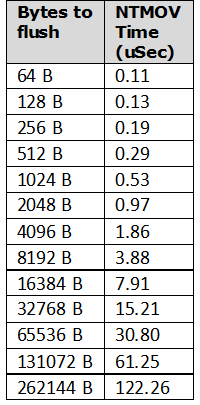 RDMA with PMEM – Modeling SW Latencies for                                                Remote Durability Mechanisms
PCOMMIT/SFENCE Model
Basic SW latency model for determining the order of magnitude for committing write data from the iMC to pmem
Not trying to be cycle accurate for a non-blocking “PCOMMIT” instruction which is not that interesting at this level
To bound the latency calculation the calculation can be bounded with a fraction of cache lines that have not been evicted by the time SW gets to committing the write data
Determine the amount of write data to be committed based on FractionOfNotEvCacheLines 
Use the backend NVDIMM BW to calculate a basic latency based on write data not already evicted
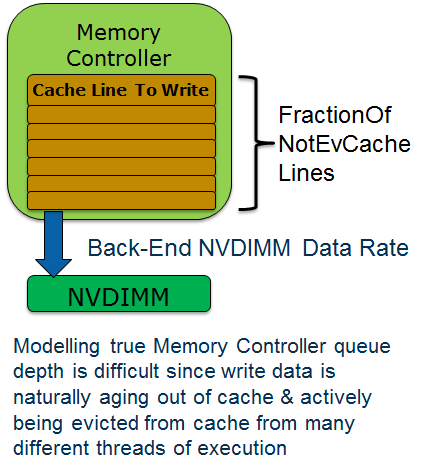 RDMA with PMEM – Performance & Durability                                                 Mechanism Pros/Cons
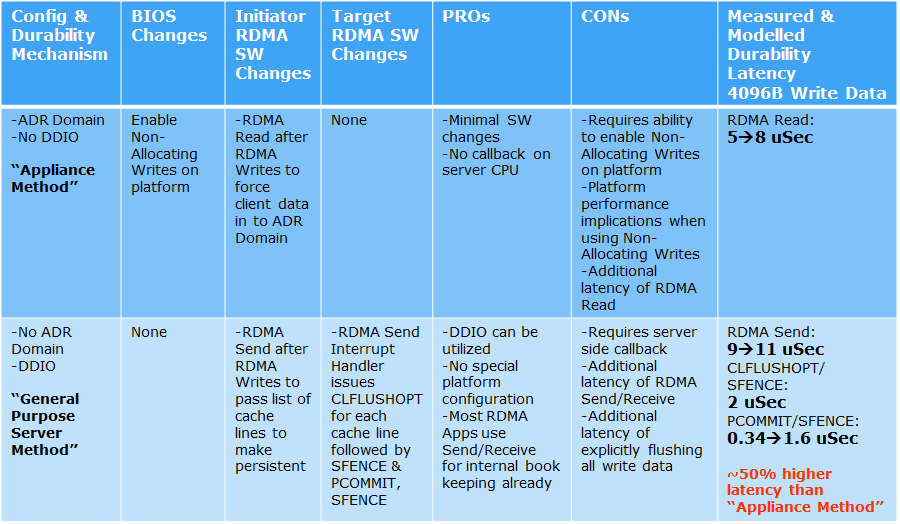 RDMA with PMEM – Future Considerations
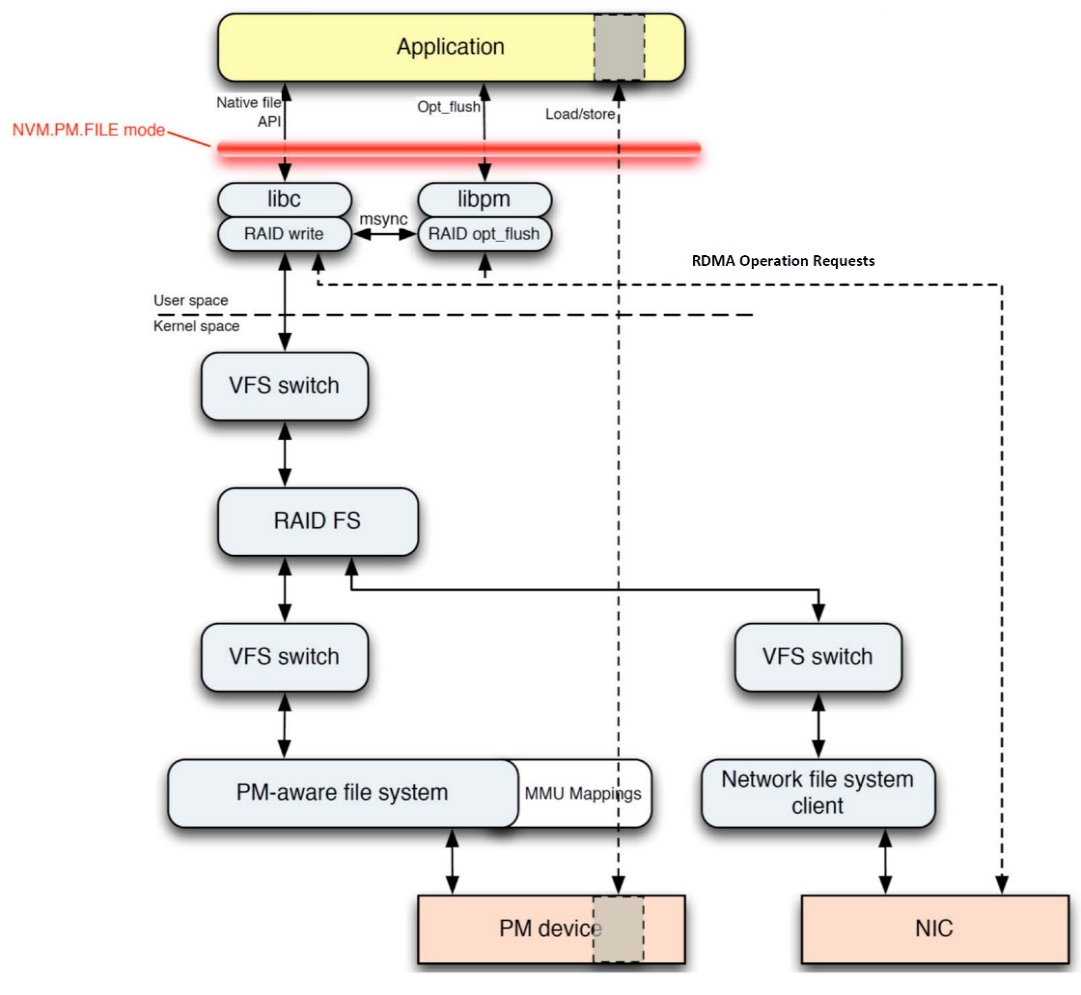 SNIA NVM Programming Model
Extend to address remote access to pmem
SNIA NVM PM Remote Access for High-Availability white paper
Already contains basic NVM.PM.FILE.OPTIMIZED_FLUSH concepts
Add Appendix or Extension 
Durability mechanisms described here
Platform and HW capabilities to detect supported mechanisms
Proposed NVM Programming Model updates 
for NVM.PM.FILE.OPTIMIZED_FLUSH from 
NVM PM Remote Access for High-Availability
RDMA with PMEM – Key Takeaways
Inserting SW durability points in to existing RDMA based SW is not difficult
Prepare for future fabric protocol, HW (RNIC, CPU, chipset) & SW extensions to make remote persistent memory programming even easier and improve latency
Consider abstracting durability mechanisms behind a SW library such as Intel’s NVML, OFA libfabrics and libibverbs API
Get involved in SNIA NVM Programming TWG!Bigger changes coming for future extensions to RDMA, PMEM, and data durability
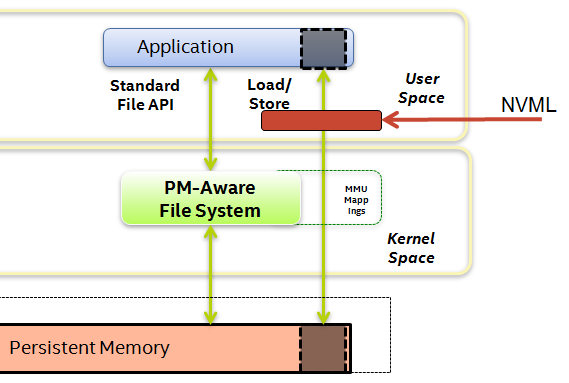 http://www.snia.org/forums/sssi/nvmp